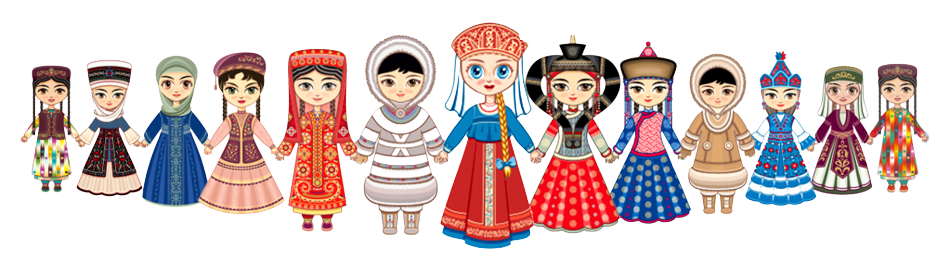 УМНЫЕ КАНИКУЛЫ
«Традиции, обычаи, искусство народов России»
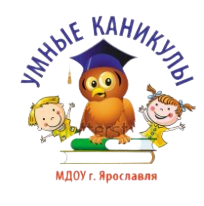 МДОУ «Детский сад № 126»
      МДОУ «Детский сад № 127»                                           
      МДОУ «Детский сад № 128»
04.04.2022г.
Мастер-класс «Куколка из сундучка»
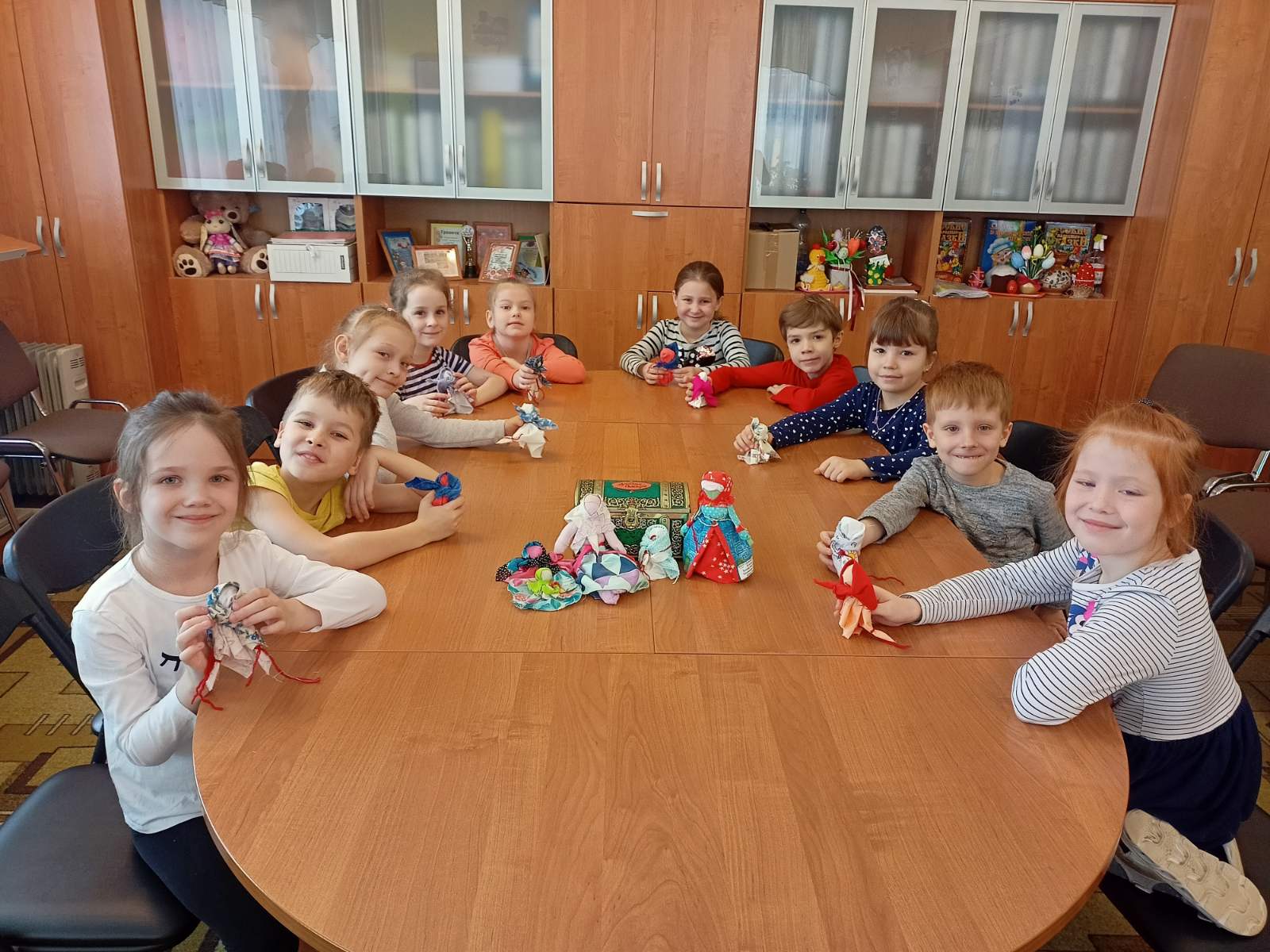 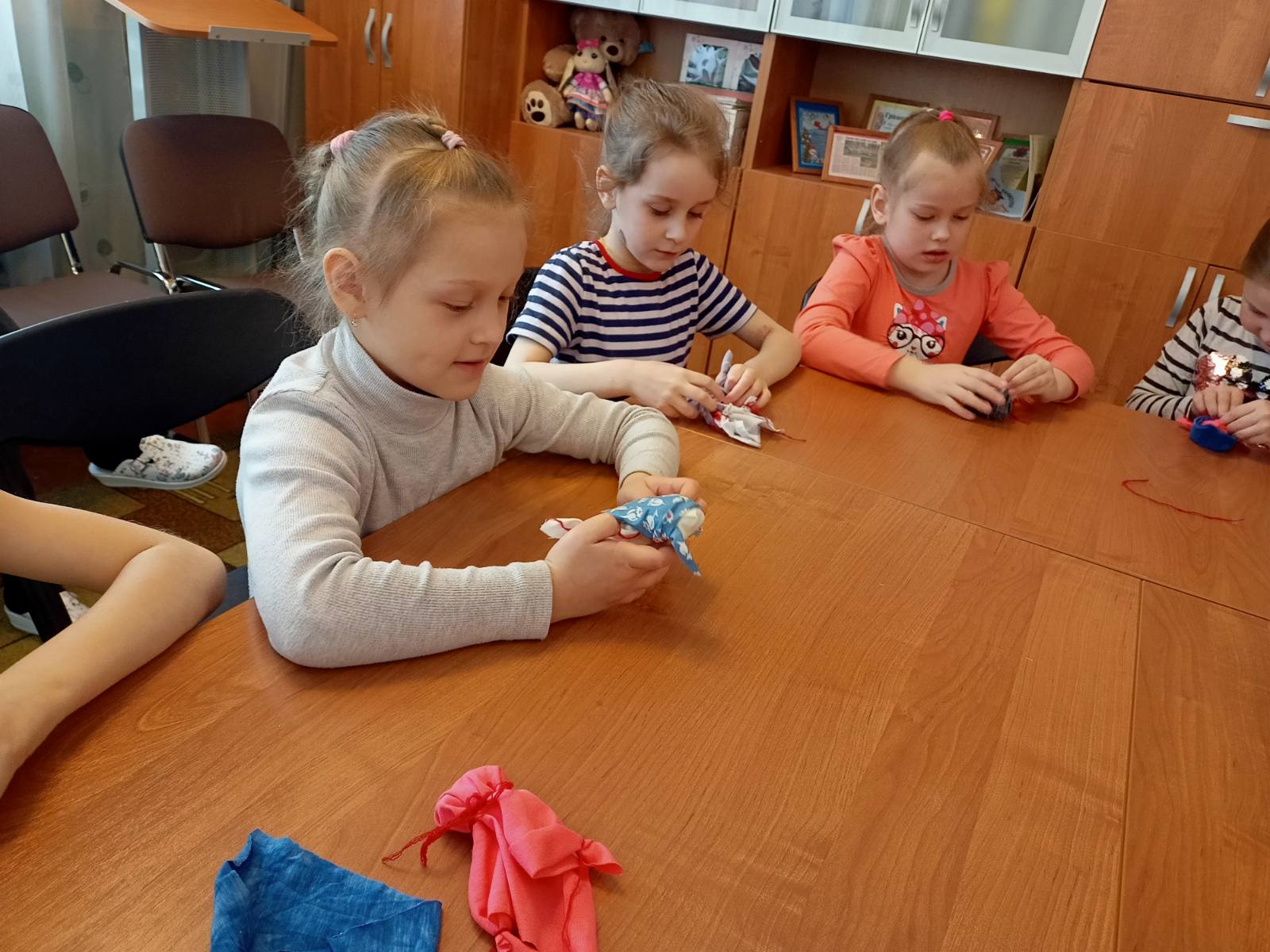 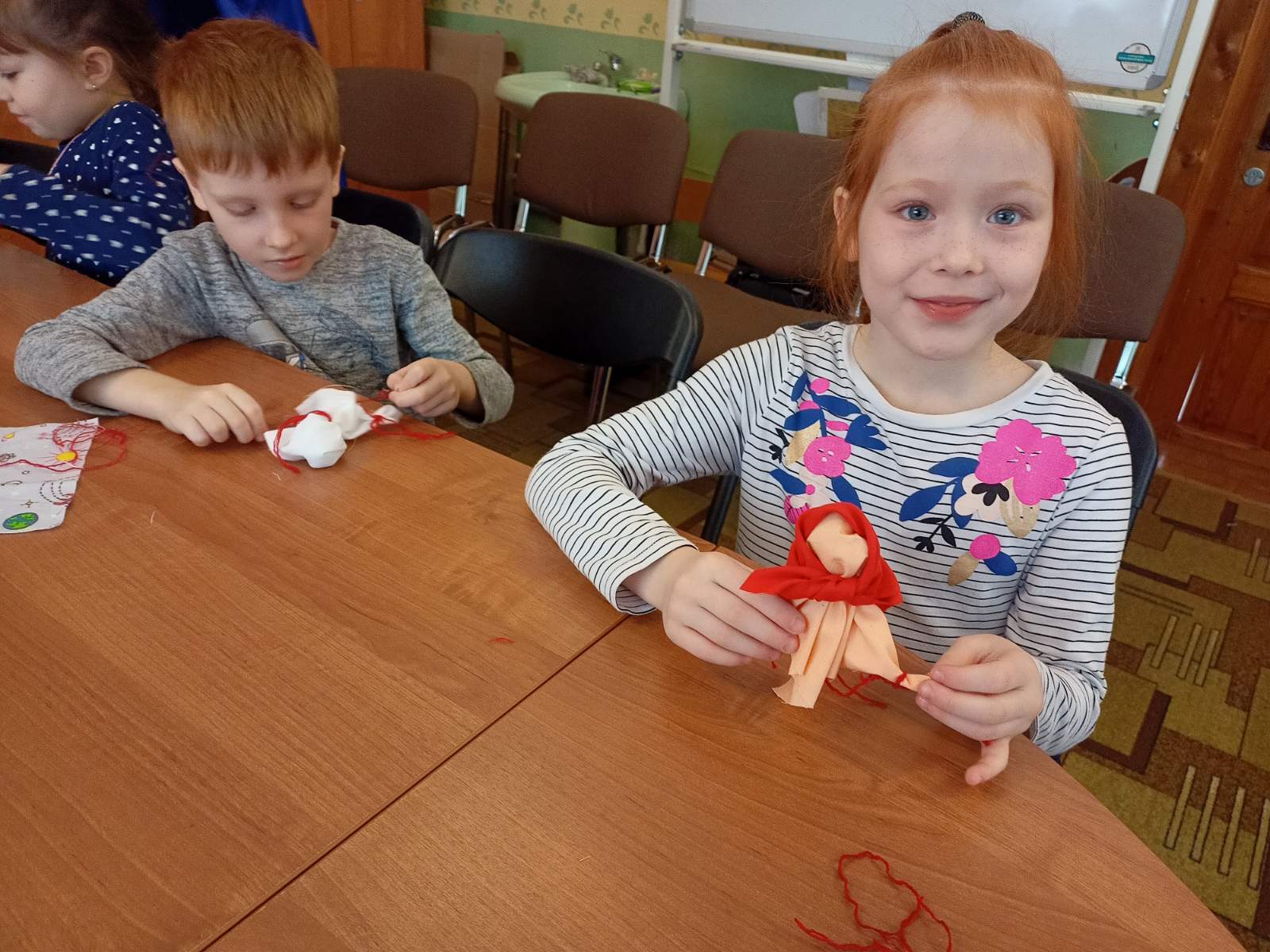 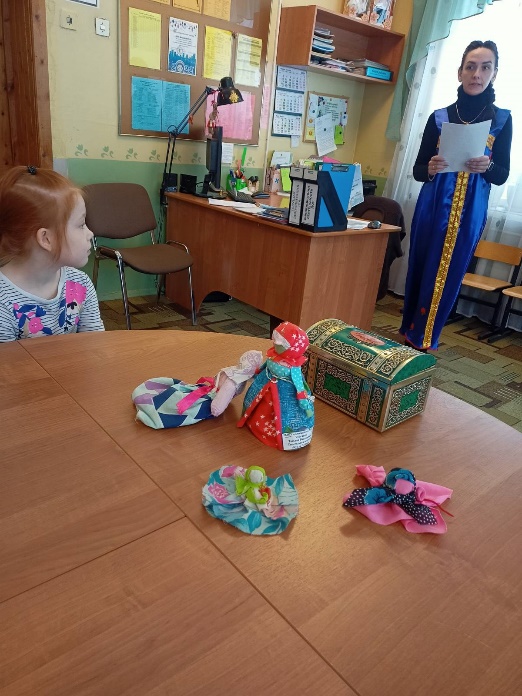 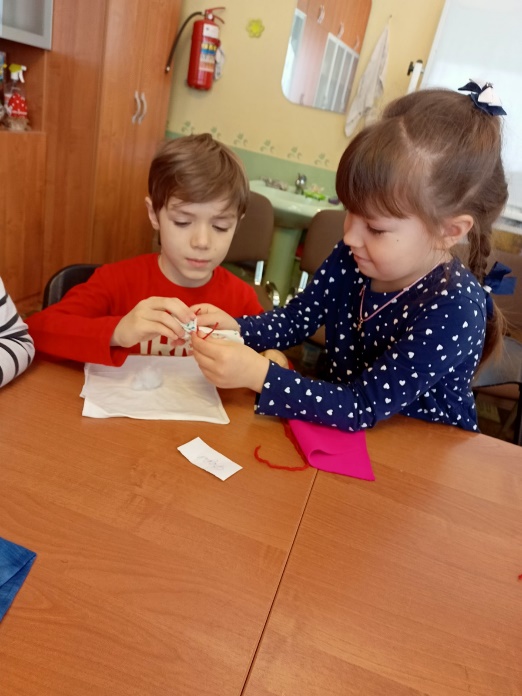 05.04.2022
Квест-игра «Мы – люди русские»
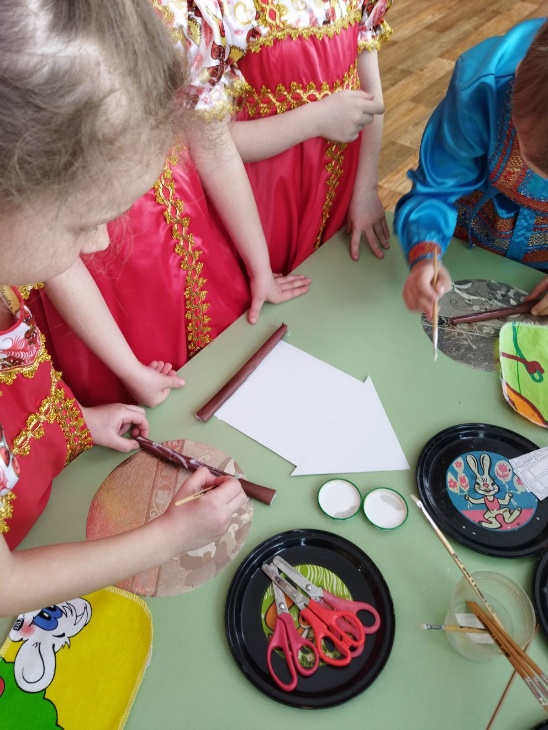 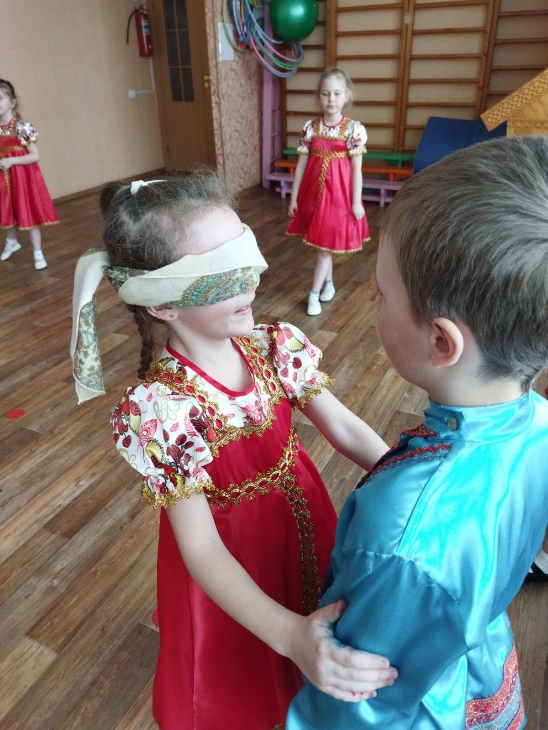 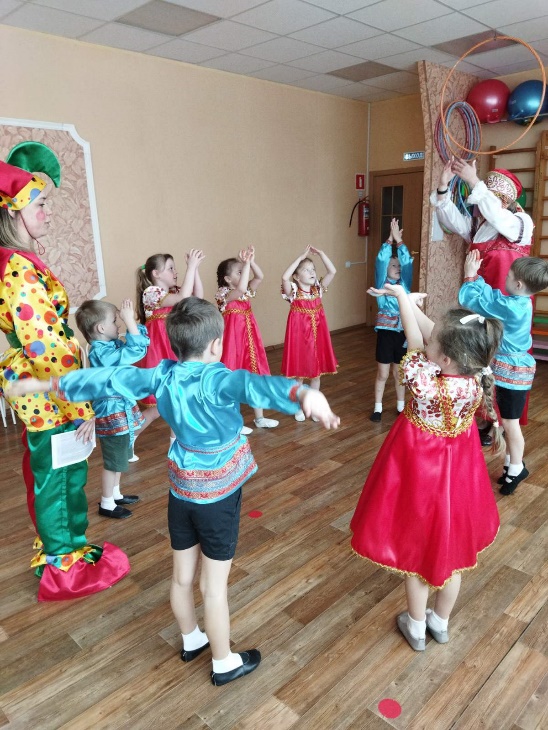 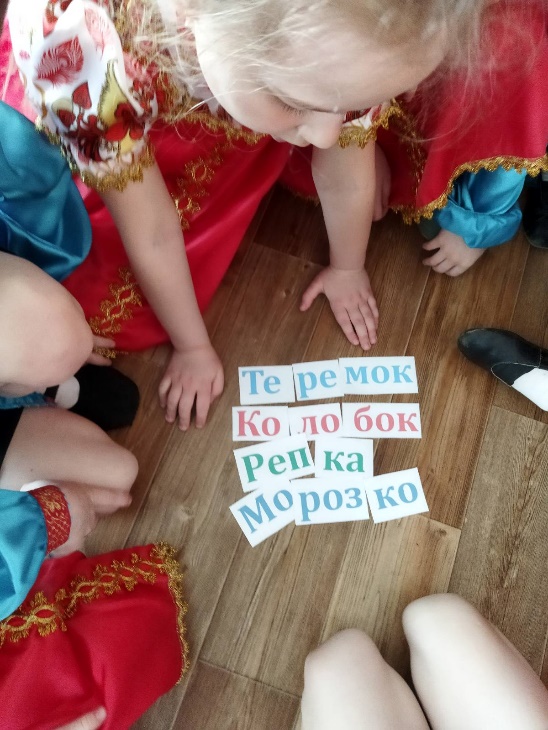 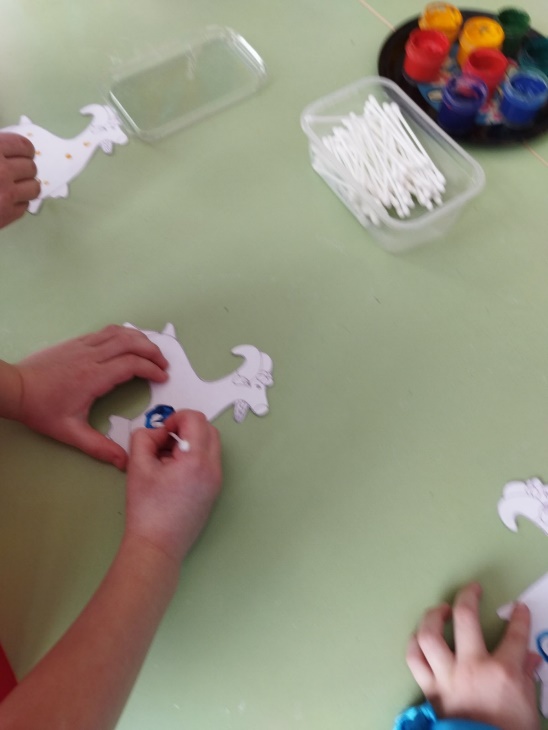 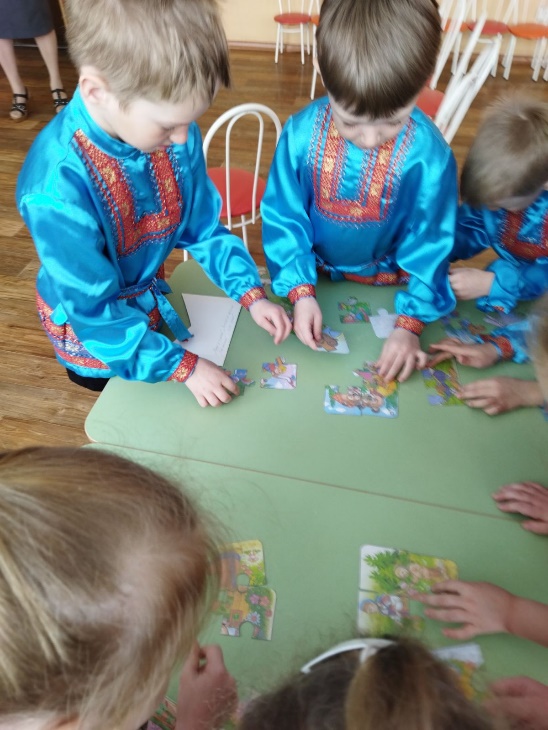 06.04.2022
Мастер-класс «Пасху радостно встречаем»
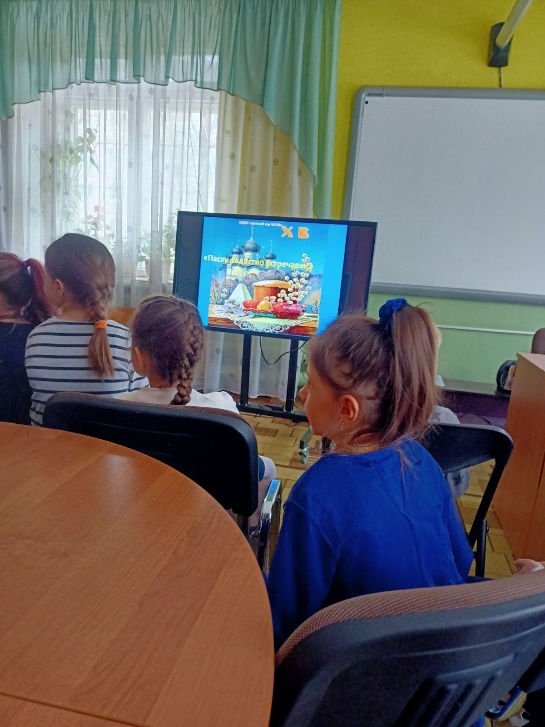 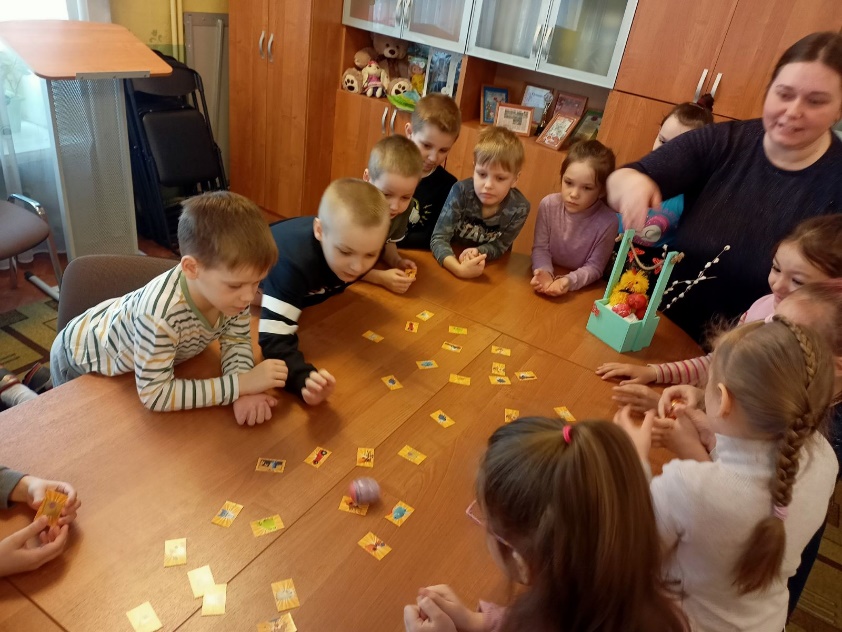 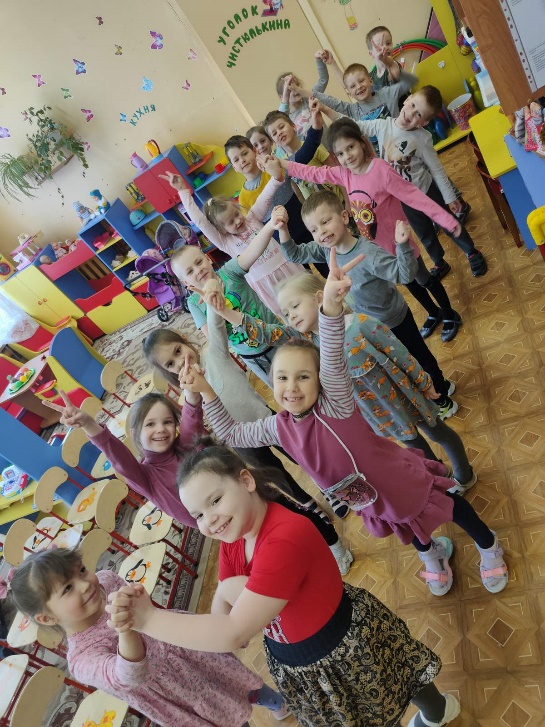 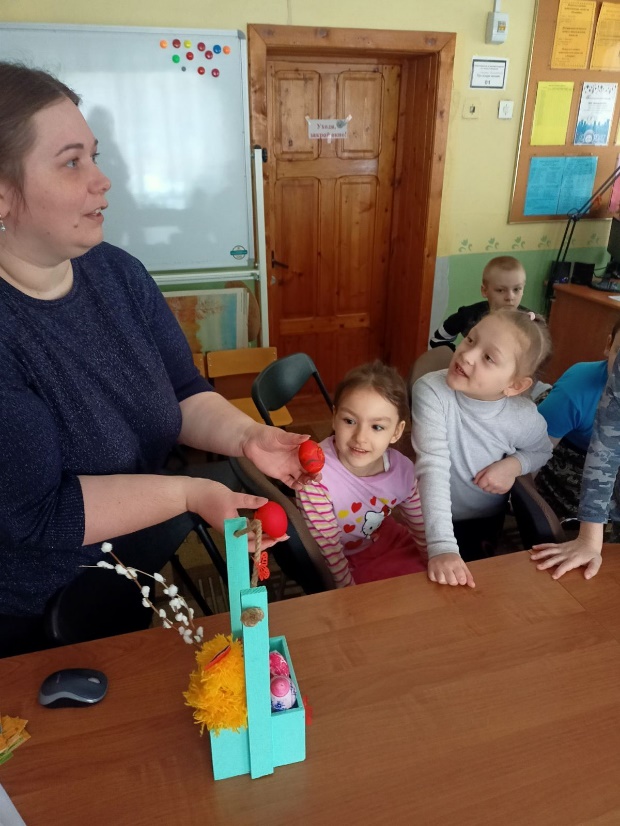 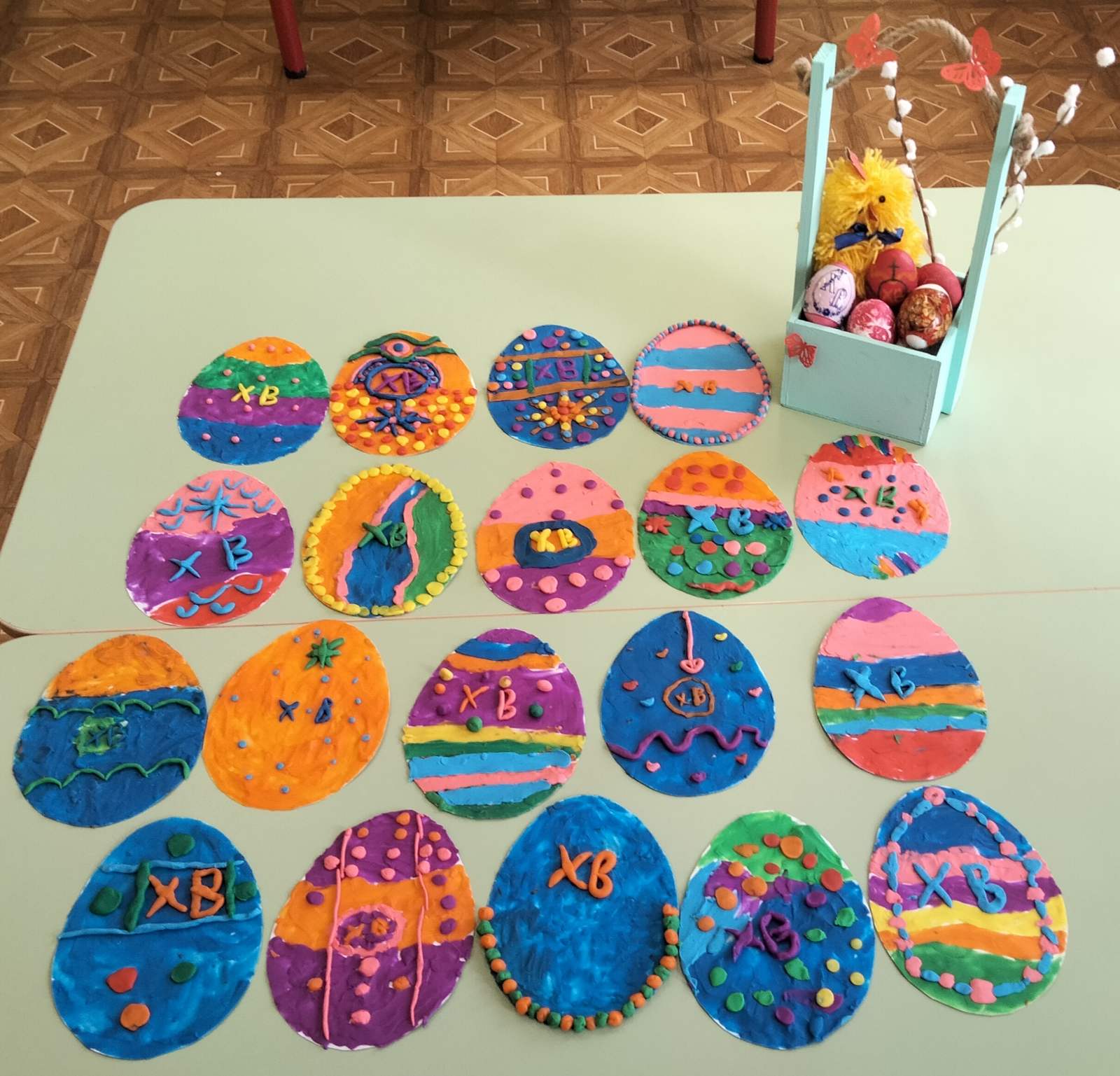 07.04.2022
Выставка детских рисунков
«Праздники народов России»
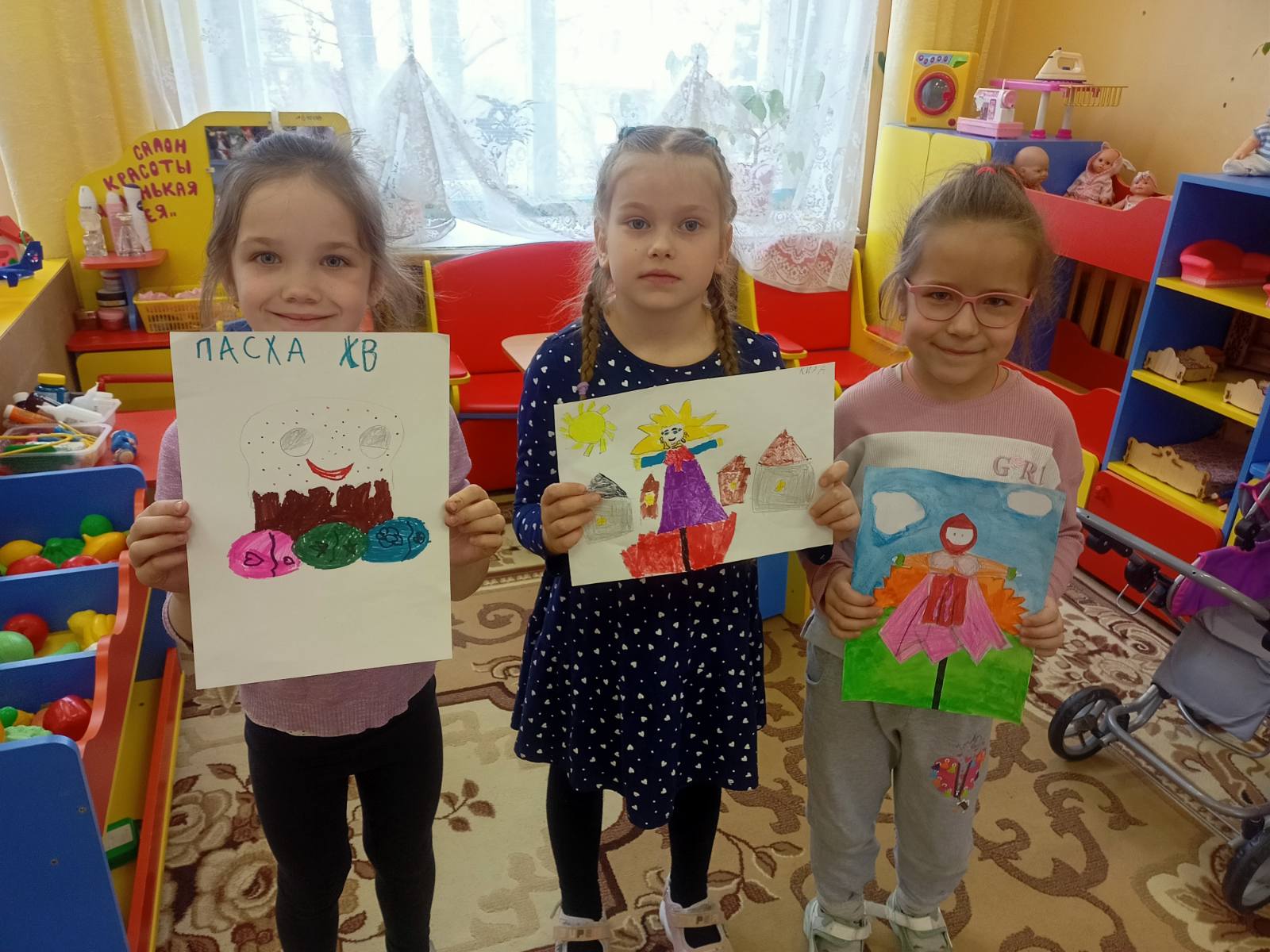 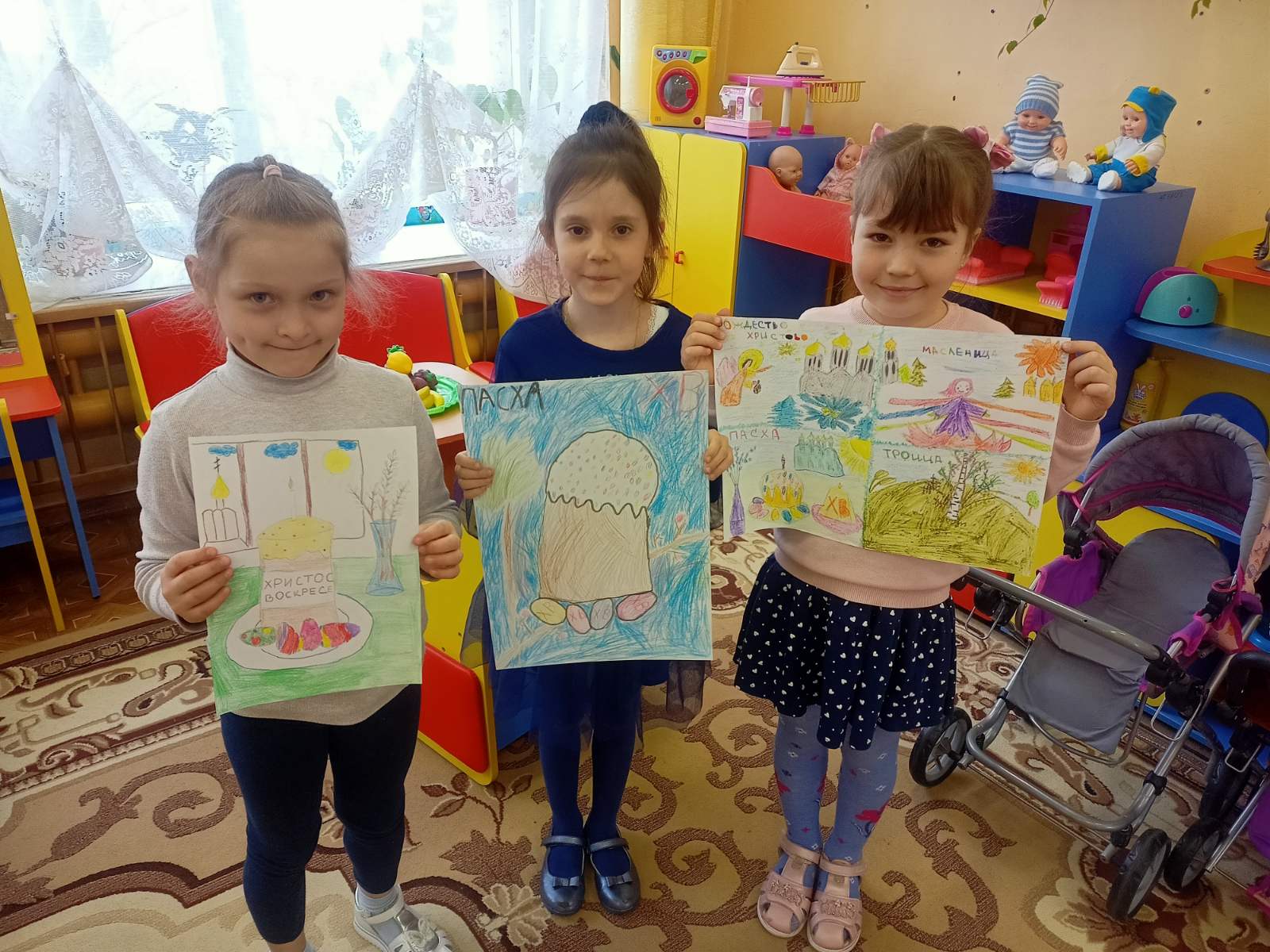 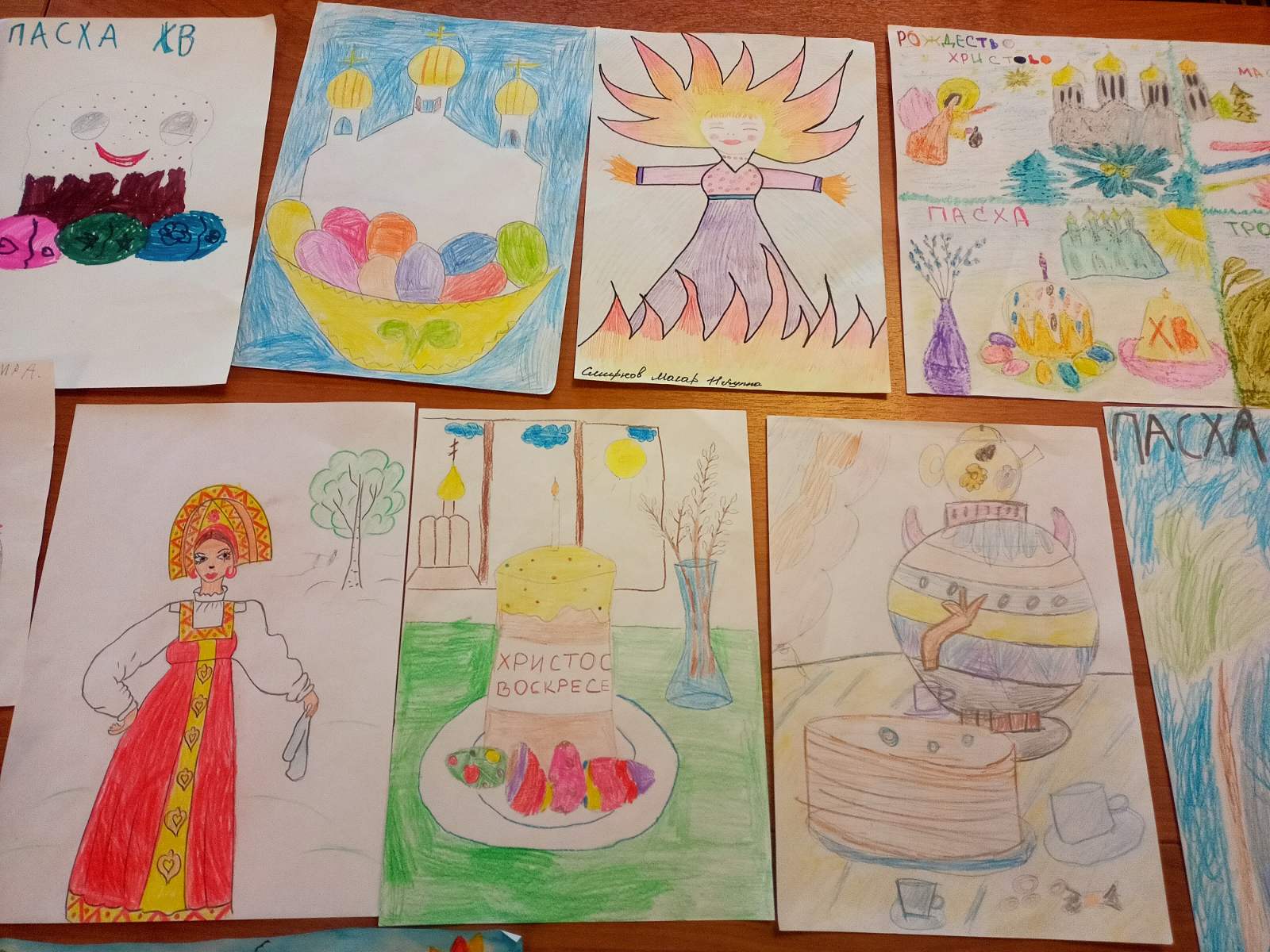 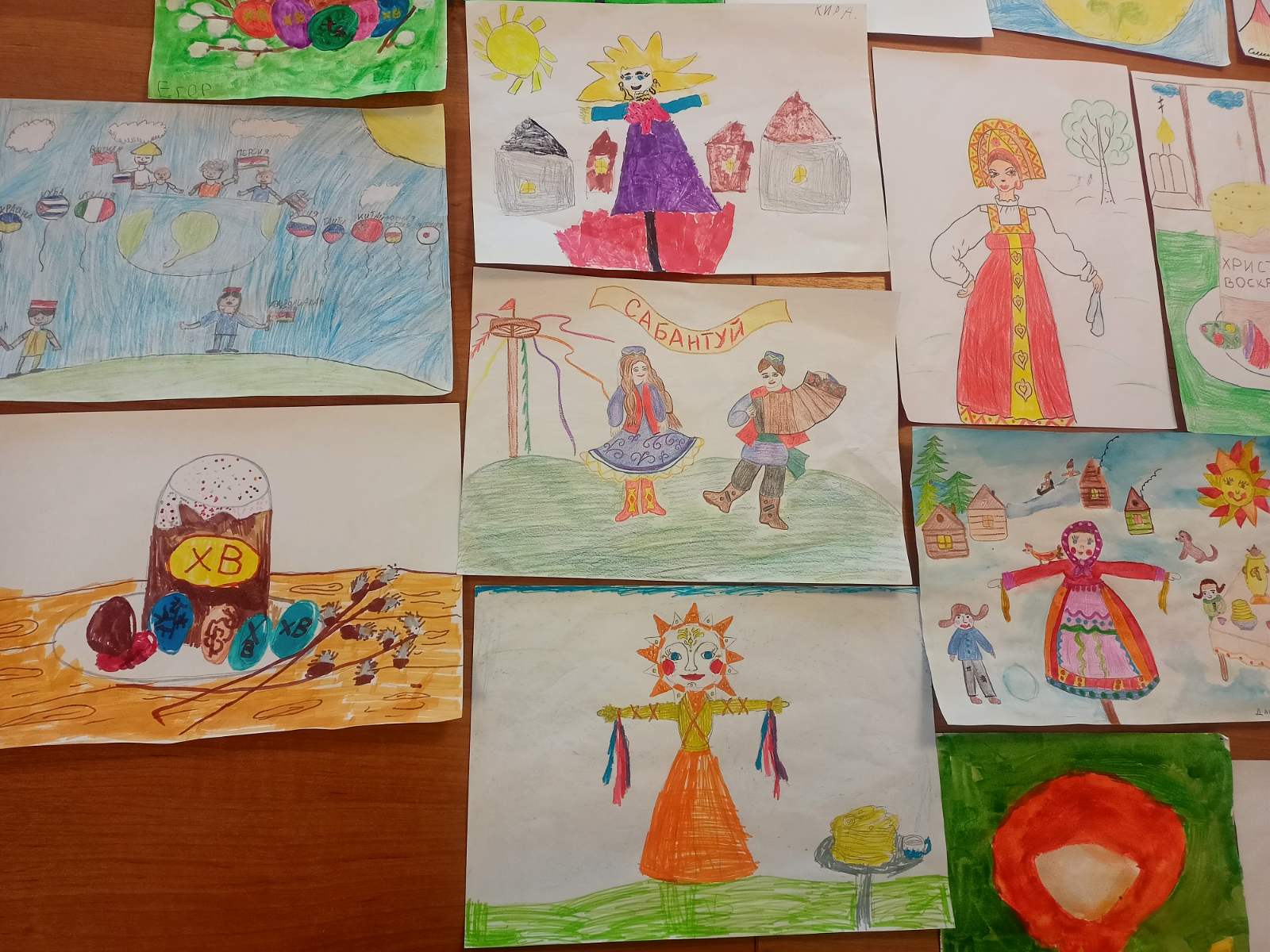